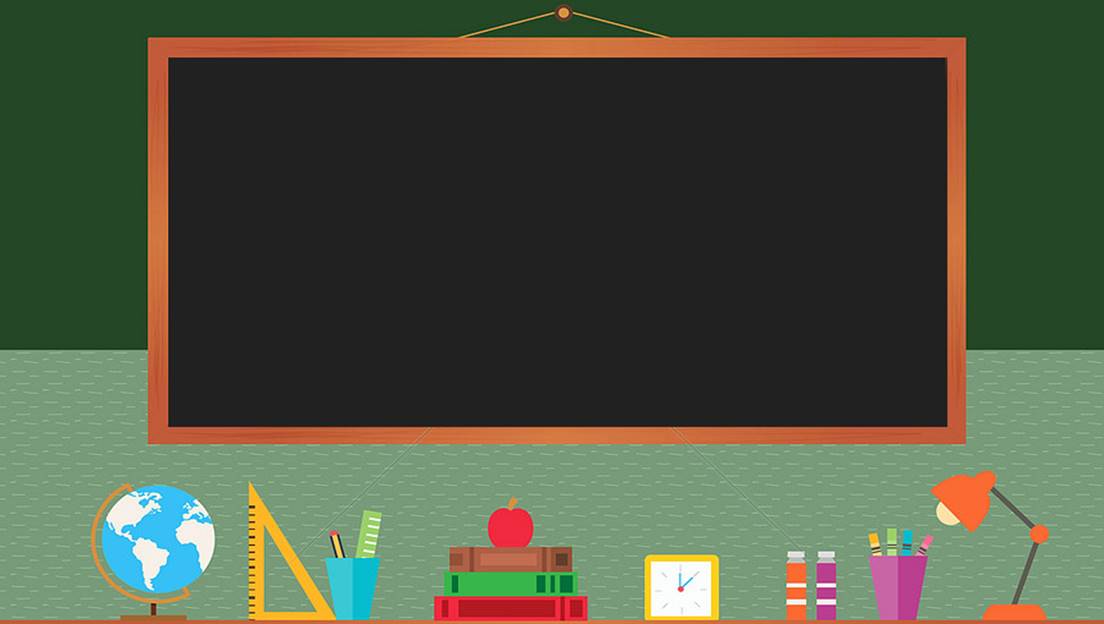 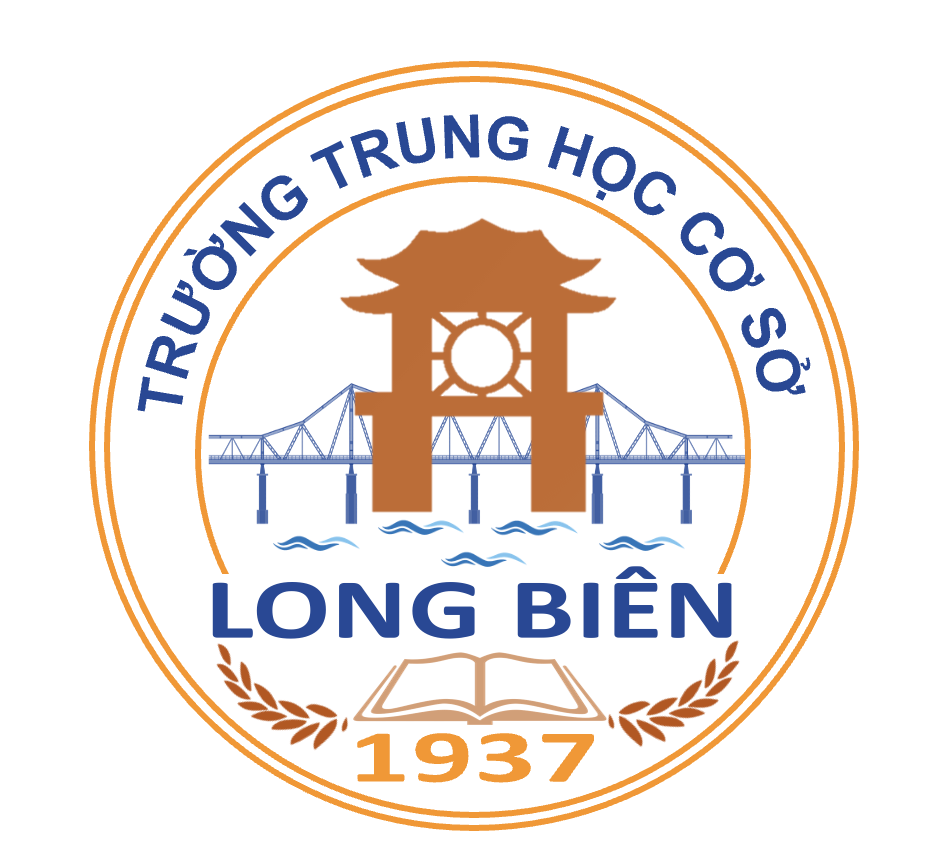 TRƯỜNG THCS LONG BIÊN
BÀI GIẢNG ĐIỆN TỬ MÔN KHOA HỌC TỰ NHIÊN 7

BÀI 8. TỐC ĐỘ CHUYỂN ĐỘNG
GV: Nguyễn Thị Loan
Tổ Tự nhiên
2
KHỞI ĐỘNG
3
BÀI TOÁN: 
Bạn A đi từ nhà đến trường cách nhà 2 km trong 40 phút
Bạn B đi từ nhà đến trường cách nhà 3 km trong 30 phút
Bạn nào đi nhanh hơn, bạn nào đi chậm hơn? 
( 4 nhóm hoạt động nhóm tại nhà )
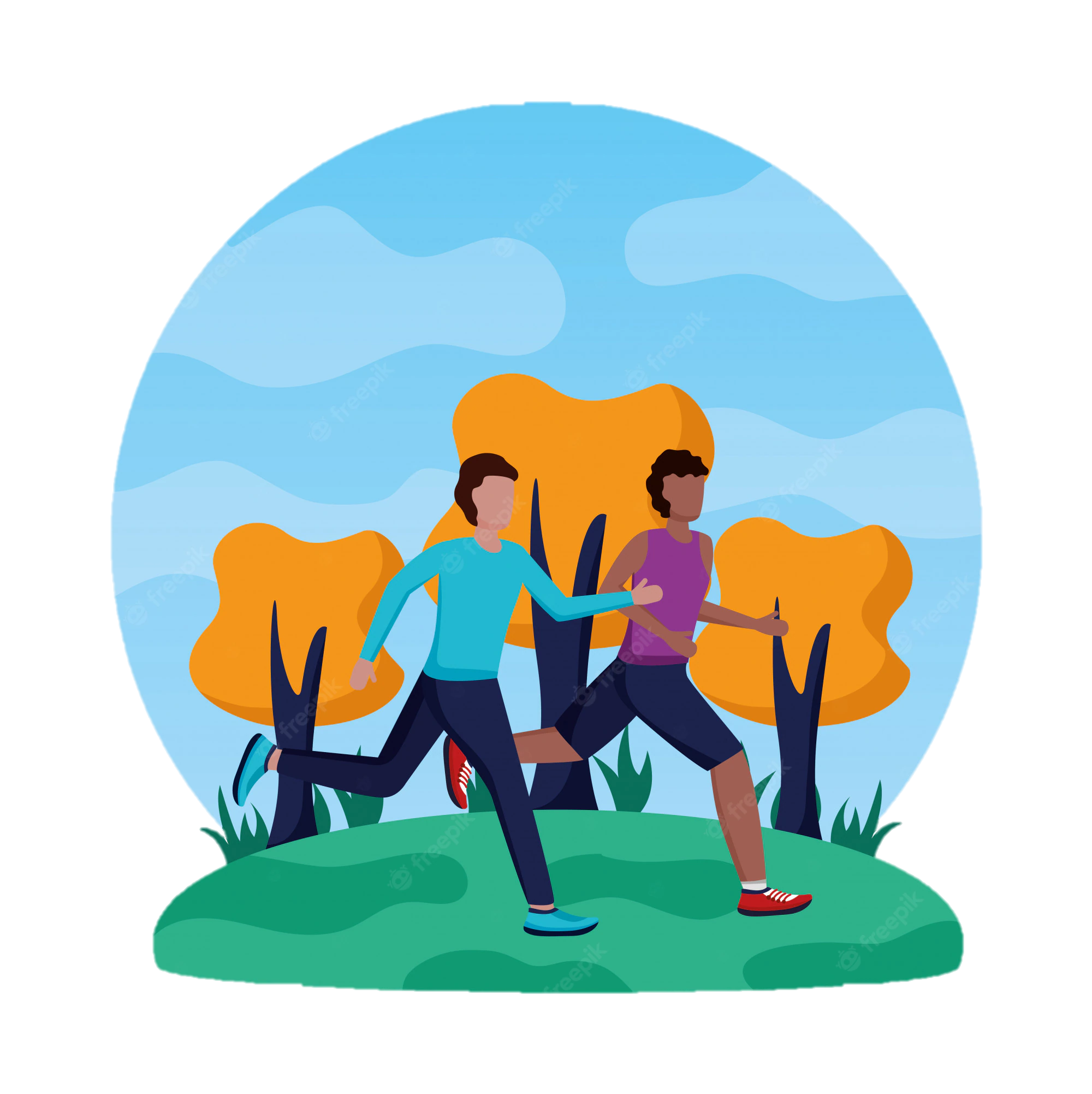 4
CHƯƠNG III: CHUYỂN ĐỘNG
BÀI 8: TỐC ĐỘ CHUYỂN ĐỘNG
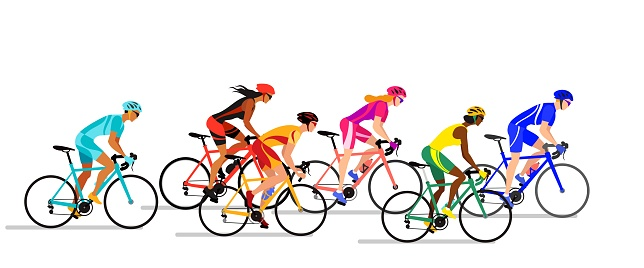 MỤC TIÊU
Nêu được ý nghĩa vật lí của tốc độ
Trình bày được công thức tính tốc độ, vận dụng được công thức tính tốc độ để giải các bài toán về tốc độ
Nêu được các đơn vị của tốc độ và cách đổi đơn vị giữa các công thức
6
I. KHÁI NIỆM TỐC ĐỘ
Hai cách xác định sự nhanh chậm của chuyển động
7
Cách 1: So sánh quãng đường đi được trong cùng một khoảng thời gian, chuyển động nào có quãng đường đi được dài hơn chuyển động đó nhanh hơn
Cách 2: So sánh thời gian để đi cùng một quãng đường, chuyển động nào có thời gian đi ngắn hơn chuyển động đó nhanh hơn
2. TỐC ĐỘ
8
PHIẾU HỌC TẬP SỐ 2:
Nhóm:………..
1.Em hãy viết công thức tính tốc độ và giải thích các đại lượng trong công thức?
……………………………………………………………………………………………………………
……………………………………………………………………………………………………………
……………………………………………………………………………………………………………
 
2.Tốc độ của một chuyển động cho ta biết điều gì?
……………………………………………………………………………………………………………
……………………………………………………………………………………………………………
……………………………………………………………………………………………………………
3.Bạn A chạy 120 m hết 35 giây, bạn B chạy 140 m hết 40 giây
a.Tính tốc độ chuyển động của bạn A và bạn B
……………………………………………………………………………………………………………
……………………………………………………………………………………………………………
b.Bạn nào chạy nhanh hơn? Vì sao?
……………………………………………………………………………………………………………
……………………………………………………………………………………………………………………………………………………..
2. TỐC ĐỘ
9
Công thức tính tốc độ?
2. TỐC ĐỘ
10
Tốc độ cho ta biết điều gì?
Tốc độ là quãng đường vật đi được trong một đơn vị thời gian
Chuyển động nào có tốc độ lớn hơn chuyển động đó nhanh hơn
2. TỐC ĐỘ
11
Giải bài toán tốc độ?
Bạn A chạy 120 m hết 35 giây, bạn B chạy 140 m hết 40 giây
a.Tính tốc độ chuyển động của bạn A và bạn B
b.Bạn nào chạy nhanh hơn? Vì sao?
3. ĐƠN VỊ CỦA TỐC ĐỘ
12
- Các đơn vị đo tốc độ: m/s, km/h
1 km/h=2,8 m/s
1 m/s=3,6 km/h
13
SƠ ĐỒ CHO TA BIẾT ĐIỀU GÌ?
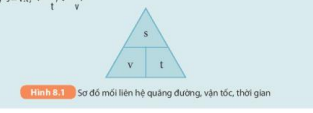 S=v.t
v=S: t
t=S: v
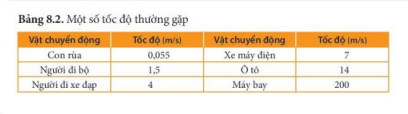 14
Tốc độ chuyển động của xe máy điện là 7 m/s. Con số đó cho em biết điều gì?
Em biết trong 1 giây người đi xe máy điện đi được 7 m
15
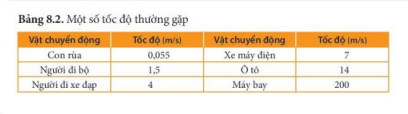 Em có so sánh gì về chuyển động của người đi xe đạp và người đi bộ?
Chuyển động của người đi xe đạp nhanh hơn người đi bộ do có tốc độ lớn hơn
16
HOẠT ĐÔNG TRẢI NGHIỆMHọc sinh hoạt động nhóm đôi tại nhà gửi kết quả vào link padlet cho giáo viên, đến lớp GV mở padlet chia sẻ kết quả học sinh đã thu được
NHIỆM VỤ:
-Học sinh đo quãng đường từ nhà đến trường bằng app đếm km trên điện thoại và đo thời gian đi từ nhà đến trường bằng đồng hồ
-Học sinh vận dụng công thức tính tốc độ để tính tốc độ trung bình của mình khi đi từ nhà đến trường.
Bạn nào đi nhanh nhất lớp?
Bạn nào đi chậm nhất lớp?
17
LUYỆN TẬP CỦNG CỐ
18
PHIẾU HỌC TẬP SỐ 3:
Nghiên cứu ví dụ về tính tốc độ SGK/47 để tìm cách giải bài toán 1,2,3 SGK/47
19
Bài 1:
Tóm tắt:
S=100m
t=11,54 s
v=?
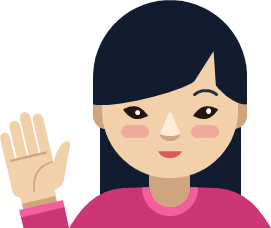 Tốc độ của vận động viên là: 
v=S: t=100: 11,54=8,67 m/s
20
Bài 2:
Tóm tắt:
S=2,4 km
v=4,8 km/h
t=?
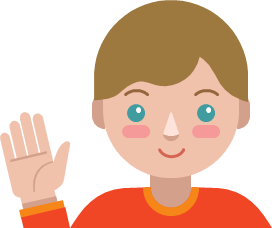 Thời gian A đi từ nhà đến siêu thị là: 
t=S: v=2,4: 4,8=0,5 (h)
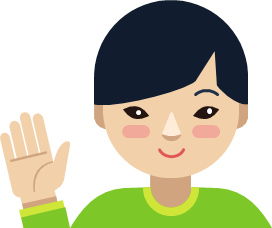 21
Bài 3: 
Tóm tắt: 
v=12 km/h
t=20 phút=1/3 h
S=?
Quãng đường từ nhà bạn B đến trường là
S=v.t=12.1/3=4 ( km )
22
HOẠT ĐỘNG NHÓM
(Hs đã chuẩn bị ở nhà, lên lớp GV mời các nhóm lên trình bày )
- Nhóm 1+2: Báo cáo về tốc độ của một số chuyển động hay gặp, so sánh và nhận xét
- Nhóm 3+4: Tổ chức trò chơi nhanh trên lớp với 10 câu hỏi ngắn GVCN cung cấp
23
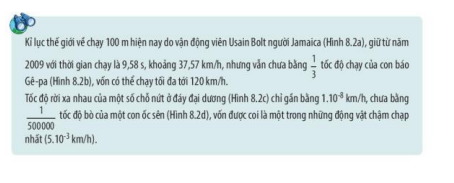 24
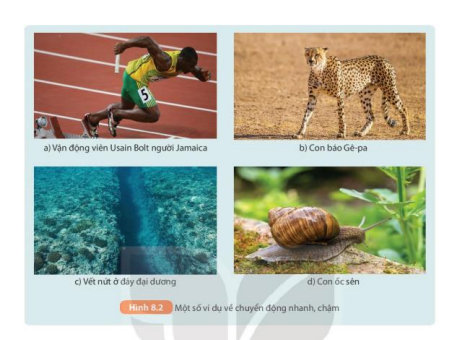 25
CHÚC CÁC EM HỌC TỐT